10 But may[a] the God of all grace, who called us[b] to His eternal glory by Christ Jesus, after you have suffered a while, perfect, establish, strengthen, and settle you. (I Pt. 5:10)

14 And the Word became flesh and dwelt among us, and we beheld His glory, the glory as of the only begotten of the Father, full of grace and truth.  (Jn. 1:14)

7 In Him we have redemption through His blood, the forgiveness of sins, according to the riches of His grace (Eph. 1:7)
Learning From Grace
Titus 2:11-14
God’s
Riches
At
Christ’s
Expense
Learning from Grace
11 For the grace of God that brings salvation has appeared to all men, 12 teaching us that, denying ungodliness and worldly lusts, we should live soberly, righteously, and godly in the present age, 13 looking for the blessed hope and glorious appearing of our great God and Savior Jesus Christ, 14 who gave Himself for us, that He might redeem us from every lawless deed and purify for Himself His own special people, zealous for good works.  (Titus 2:11-14)
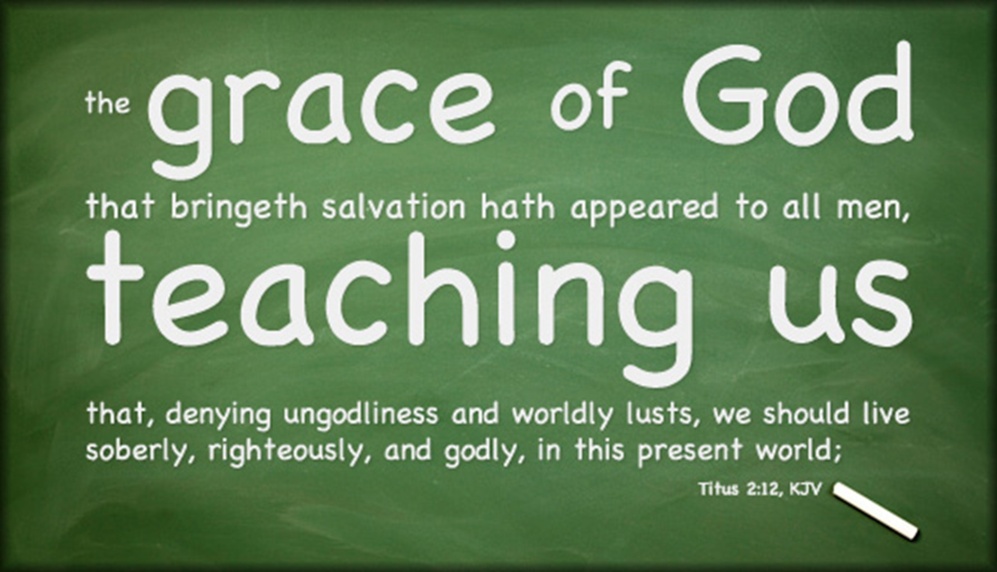 Grace Teaches Us (Titus 2:11-14)	There are things to:
Stay Away From
Ungodliness
Deny: decisiveness and a commitment to the decision
Worldly lusts
We are not to love the world (I Jn. 2:15-17)
Do not lay up treasures on earth (Mt. 6:19-24)
You cannot “have it both ways” (James 4:4)
Where do we set our affections? (Col. 3:1-10)
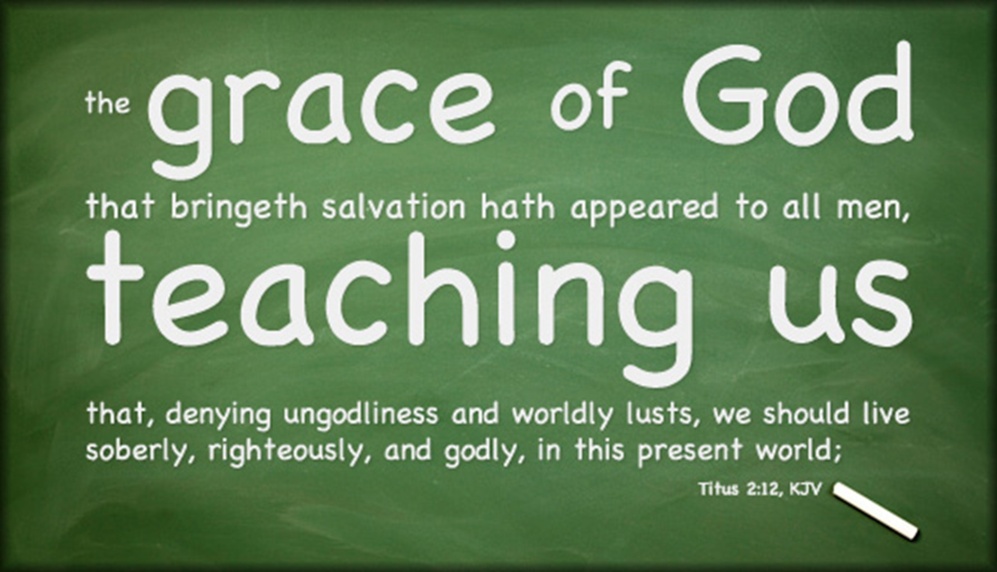 Grace Teaches Us (Titus 2:11-14)	There are things to:
Hold On To
Sobriety
This will take active steps (I Pt. 1:13)
Understand the risks (I Pt. 5:8)
You cannot sleepwalk through life (I Thess. 5:6-7)
Righteousness
Wake up! (I Cor. 15:34)
Godliness
God will deliver (2 Pt. 2:9)
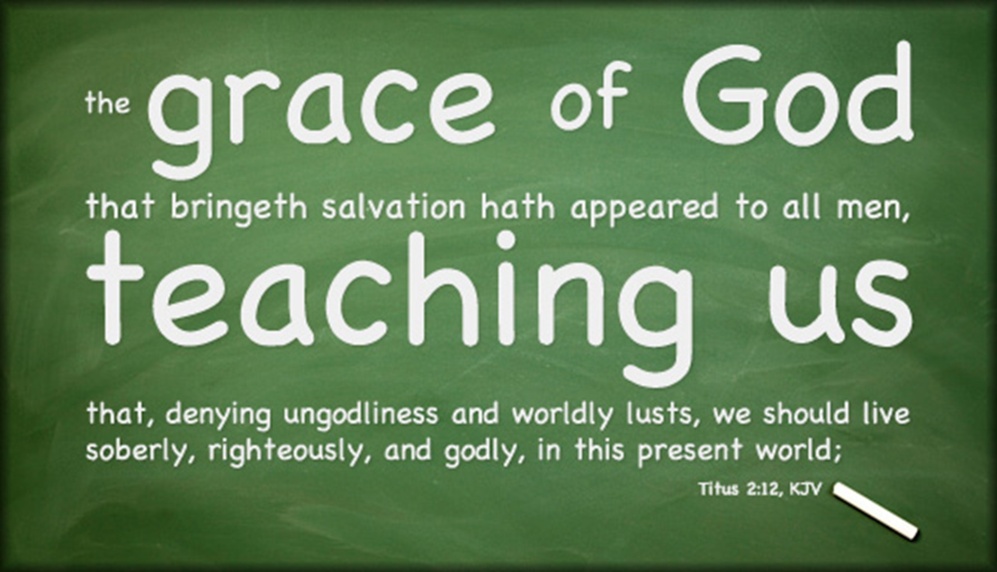 Grace Teaches Us (Titus 2:11-14)	There are things to:
Prepare For
A blessed hope (I John 3:1-3)
The glorious appearing of our great God
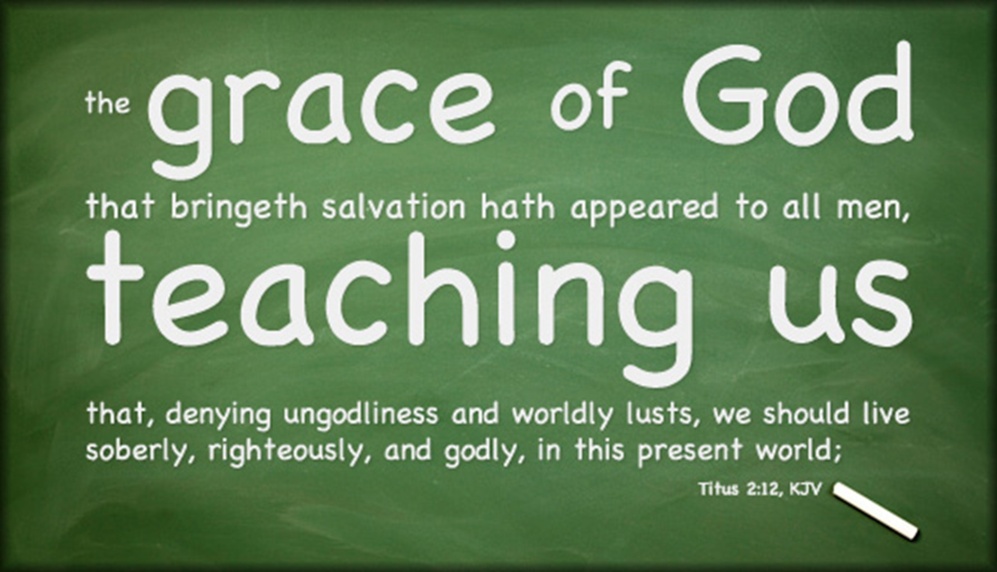 Grace Teaches Us (Titus 2:11-14)	There are things to:
Get Excited About
Redemption from lawlessness 
Cleansed for a special relationship (I Pt. 1:22; 2:9; I Cor. 6:19-20) 
Good works: Jesus was “God of the towel”
The opportunity to speak these things! (:15)